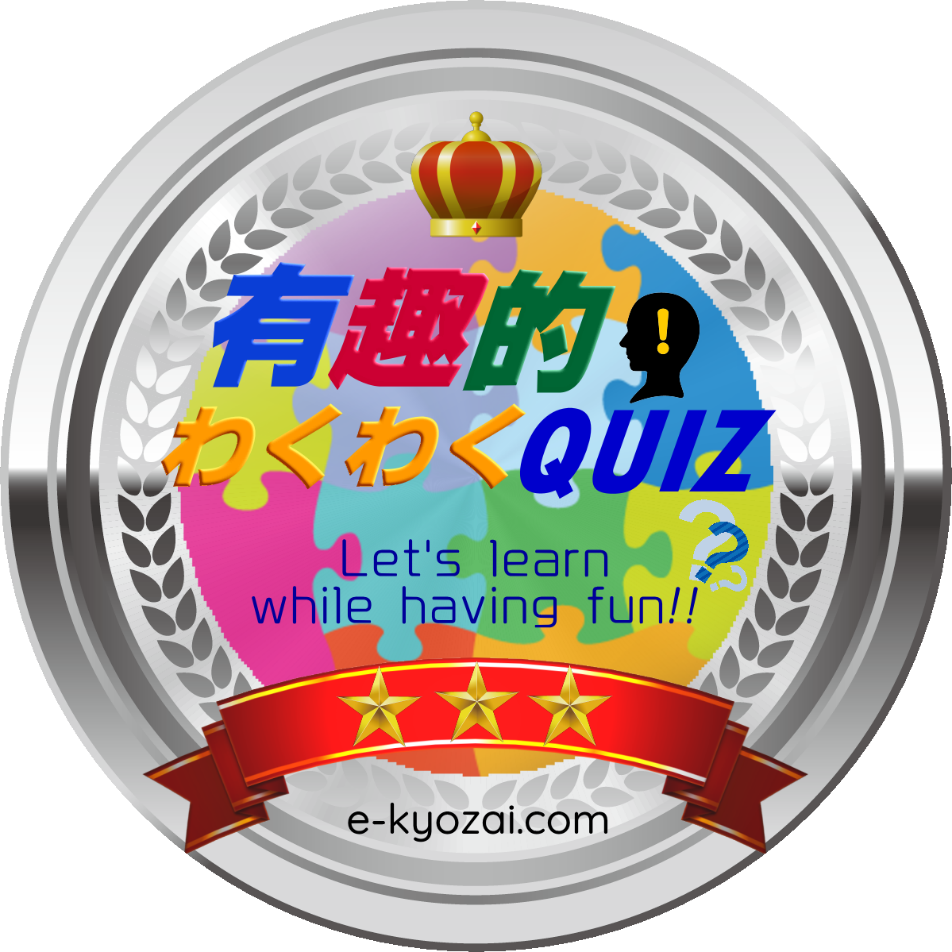 Who am I ? QUIZ
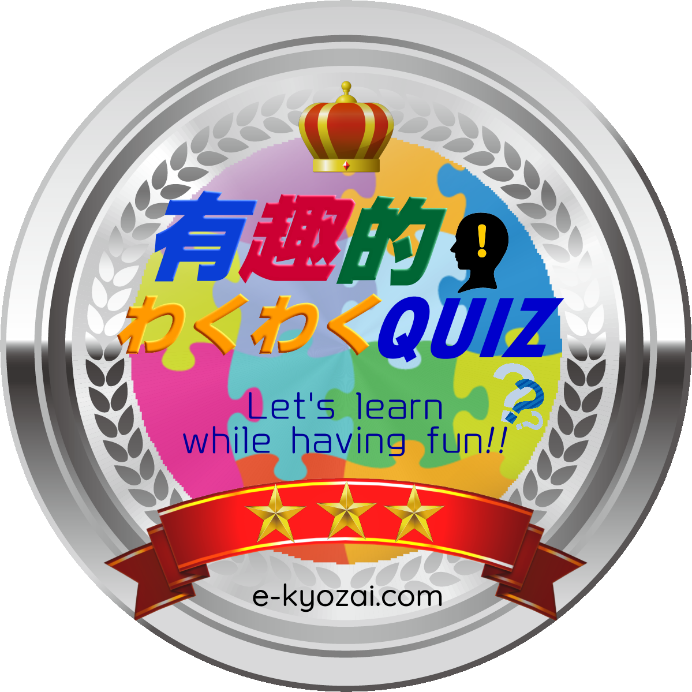 有趣的教材
資源庫
SET-01
G1-A
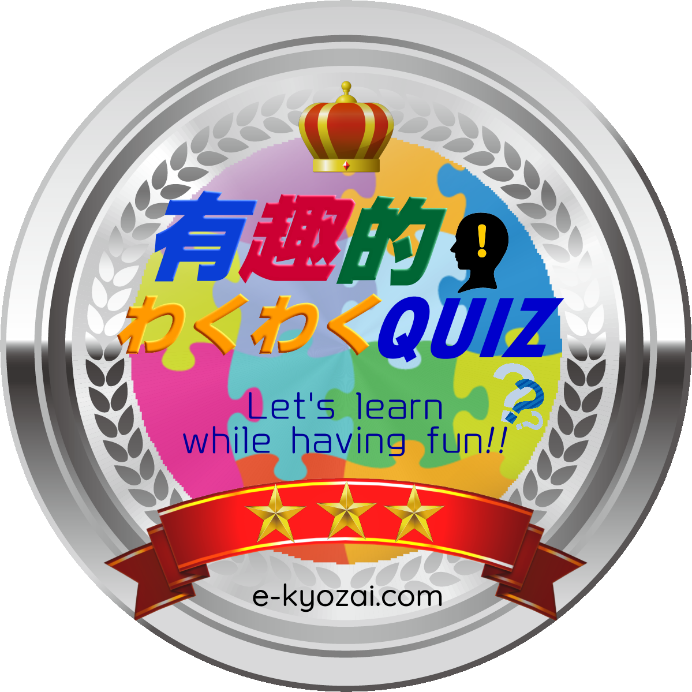 QUIZ規則　ENJOY THE QUIZ
仲良く協力しながら活動すること。
請一起合作。
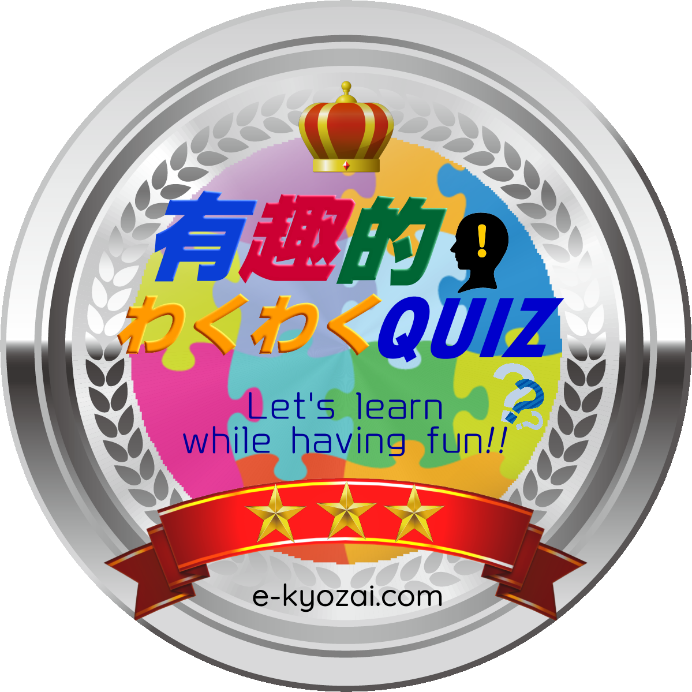 QUIZ規則　THINKING TIME
解答時間は１分です。
回答時間是1分鐘。
Commentary slide　
This slide can be used to explain the question.
You can enter about 160 characters with a font size of 28 points.

解説用スライド　
問題の解説に使用できるスライドです。
フォントサイズ２８ポイントで１６０字程度入力できます。

解說用幻燈片
此幻燈片可用於解說問題。
您可以輸入約160個字符，字體大小為28pt。
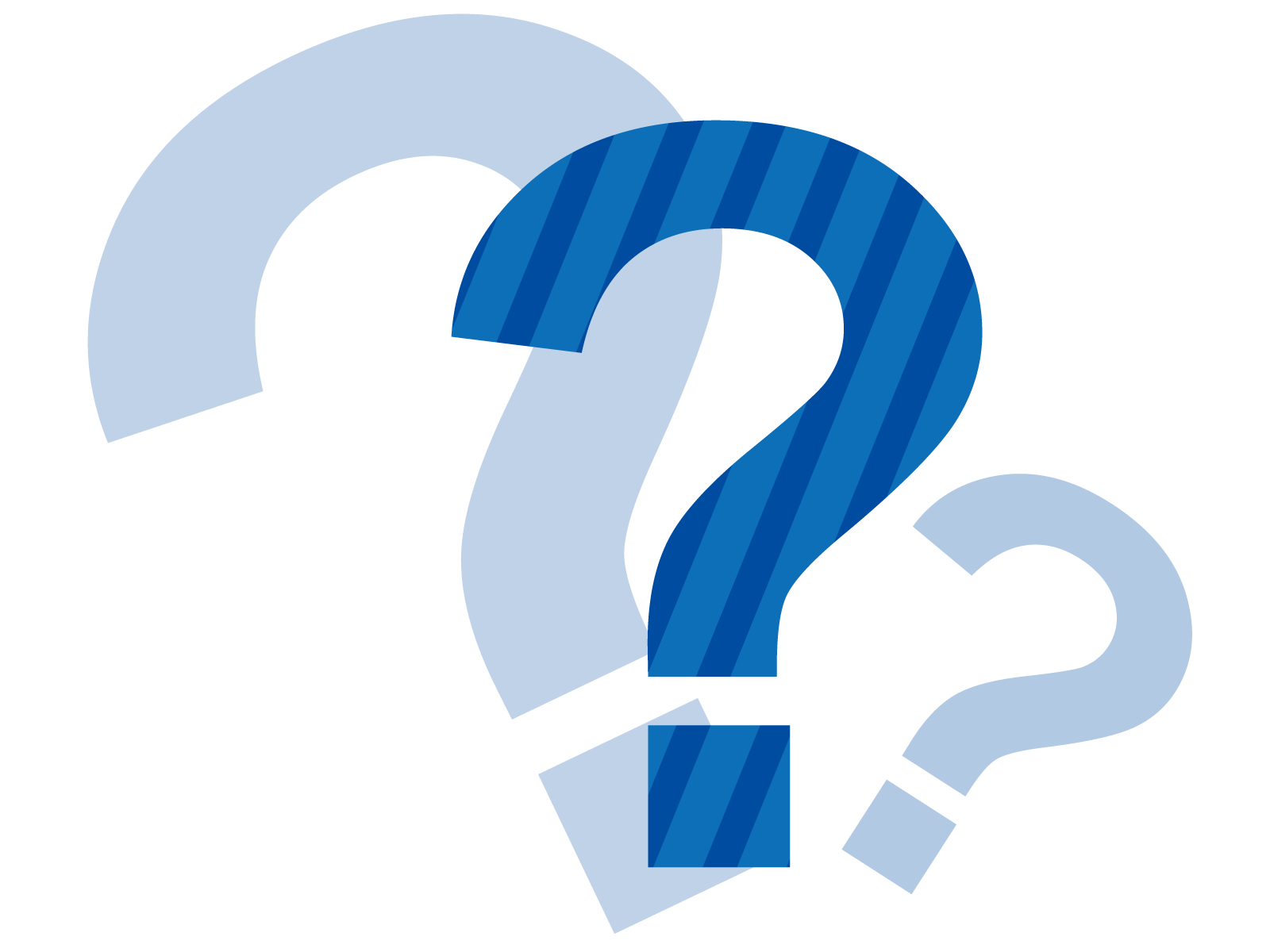 第1問
Who am I ? QUIZ
Made by Group1
Hint-1　I am black and white.
Hint-2　Everyone kicks me.
Hint-3　I can bounce high.
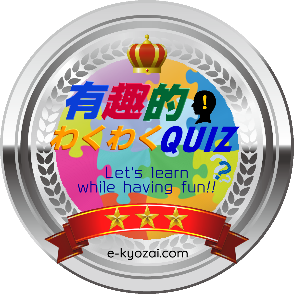 soccer ball
わくわく教材ランド
第2問
Who am I ? QUIZ
Made by Group1
Hint-1　I like bananas and apples.
Hint-2　I have big ears.
Hint-3　I live in the zoo.
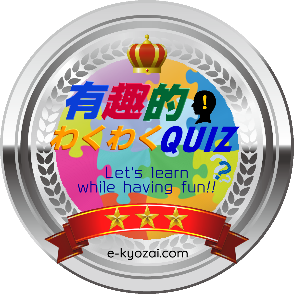 elephant
わくわく教材ランド
第3問
Who am I ? QUIZ
Made by Group1
Hint-1　I am usually brown.
Hint-2　Everyone loves me.
Hint-3　My parents are from Ghana.
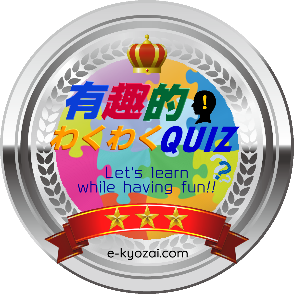 chocolate
わくわく教材ランド
第4問
Who am I ? QUIZ
Made by Group1
Hint-1　I have many rings.
Hint-2　I make you cry.
Hint-3　I am delicious.
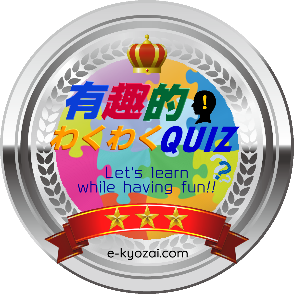 soccer ball
わくわく教材ランド
第5問
Who am I ? QUIZ
Made by Group1
Hint-1　I am a small paper.
Hint-2　I love traveling.
Hint-3　You need money to get me.
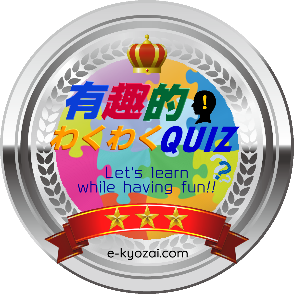 stamp
わくわく教材ランド
わくわくクイズシリーズ　有趣的QUIZ系列

Did you enjoy the “WHO am I” quiz?
Please enjoy other quizzes too!

Special thanks to:
　ACイラスト <https://www.ac-illust.com>
　VSQ <https://vsq.co.jp>
　OtoLogic <https://otologic.jp>　
　Audiostock <https://audiostock.jp>
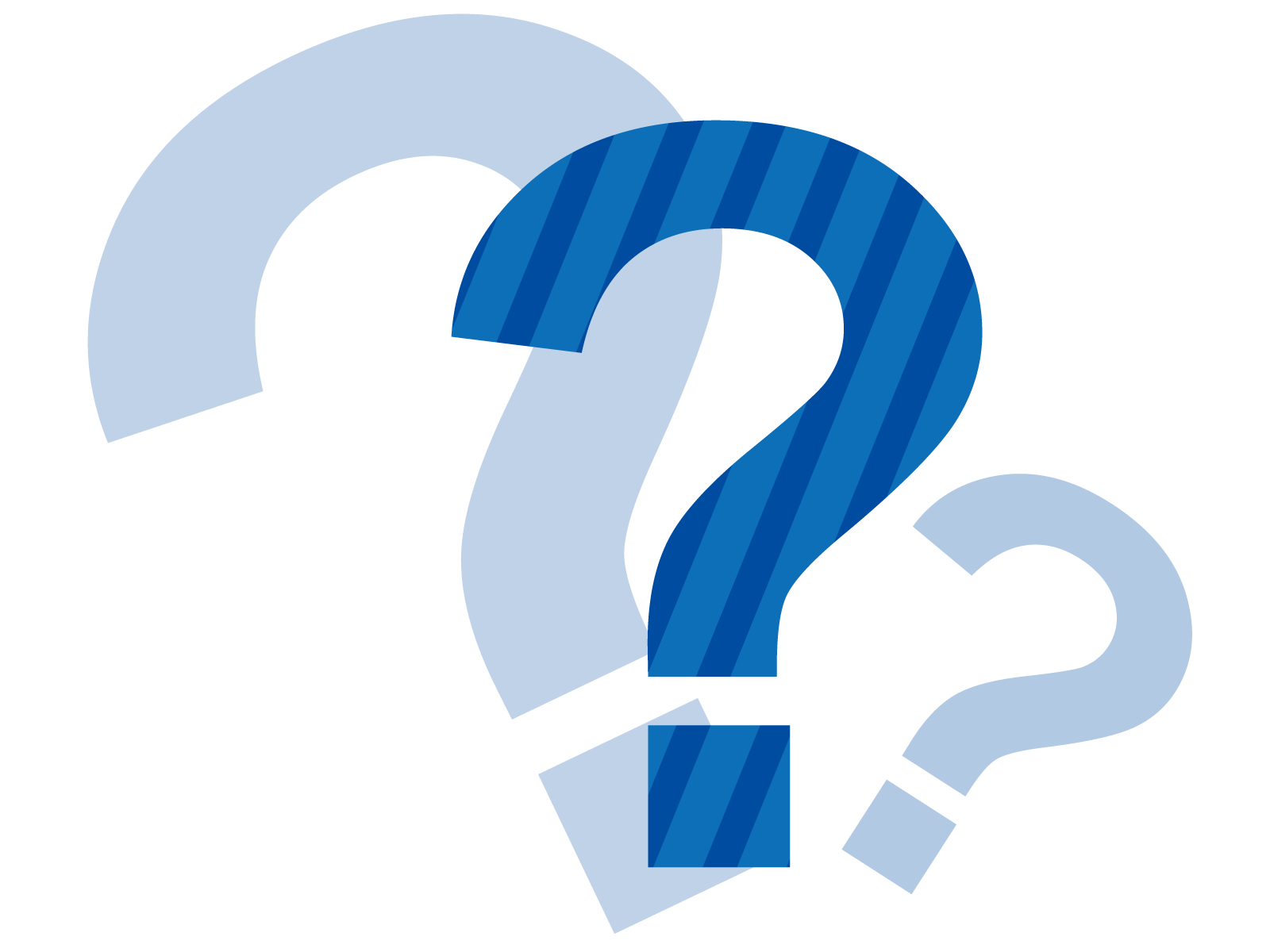 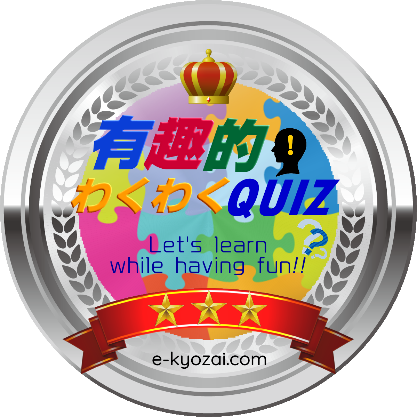 有趣的教材資源庫
THE END
www.e-kyozai.com